ミクロメーターの使い方
内容
光学顕微鏡観察で使用する，ミクロメーターの基本操作を身につける。
実験の流れ
４０分
●　実験の準備
①　ミクロメーターの種類，
　　原理，基本操作
②　ミクロメーター１目盛りの測定
③　プレパラートの作成
④　細胞の大きさの測定
１０分

１５分
５分

１０分
2
観察，実験の準備（～前日）
材料を用意する。
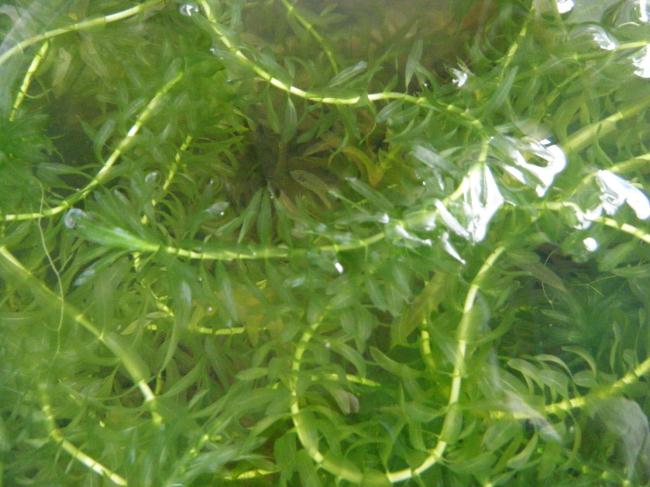 3
準備
～前日
当日
実験
①
②
③
④
観察，実験の準備
必要な器具，材料，薬品を分配する。
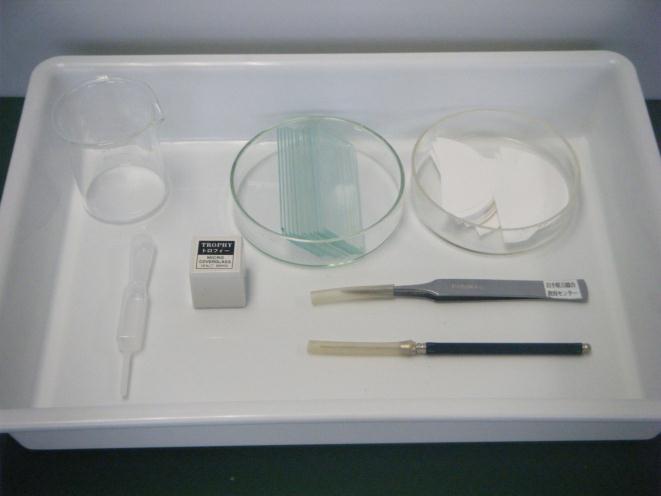 4
準備
～前日
当日
実験
①
②
③
④
①　ミクロメーターの種類
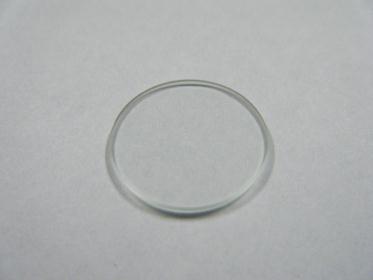 ・接眼ミクロメーター
　接眼レンズの中に入れる



・対物ミクロメーター
　ステージの上にのせる
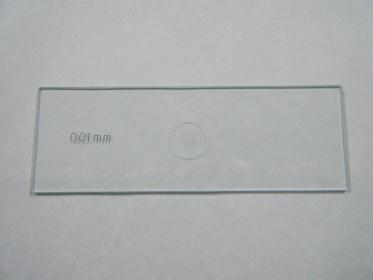 5
準備
～前日
当日
実験
①
②
③
④
①ミクロメーターの原理－１
対物ミクロメーターの目盛りと試料の両方同時には焦点が合わないため，直接使用できない。
6
準備
～前日
当日
実験
①
②
③
④
①ミクロメーターの原理－２
接眼ミクロメーターは，対物レンズを変えても見え方が変わらない。
対物レンズ４倍
で見たとき
対物レンズ１0倍
で見たとき
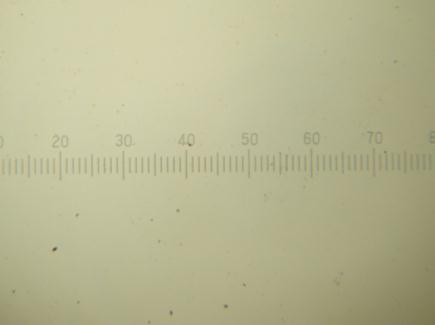 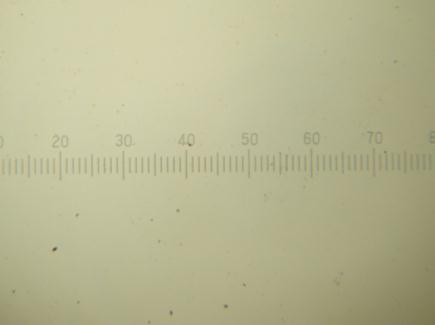 準備
～前日
当日
実験
①
②
③
④
[Speaker Notes: 接眼ミクロメーターの見え方
接眼ミクロメーターについて，対物レンズの倍率を変えた場合の画像を表示して，接眼ミクロメーターの見え方は変わらないが，接眼ミクロメーターの１目盛りが表す長さは変わることを説明する。]
①ミクロメーターの原理－３
対物ミクロメーターは，総合倍率により見え方が変わる。
70倍で見たとき
28倍で見たとき
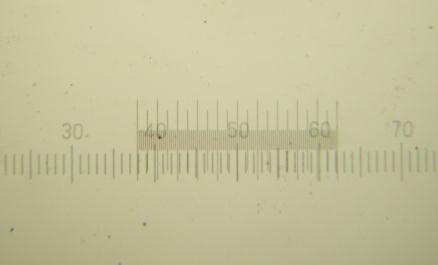 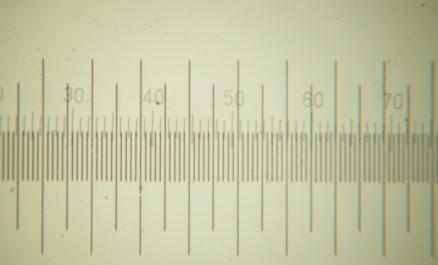 １目盛りが表す長さは変化せず，常に１目盛りが10μm =(１mmの100分の１)
準備
～前日
当日
実験
①
②
③
④
[Speaker Notes: 対物ミクロメーターの見え方
対物ミクロメーターについて，対物レンズの倍率を変えた場合の画像を表示して，対物ミクロメーターの見え方は変わるが，対物ミクロメーターの１目盛りの長さは変化しないことを説明する。]
①ミクロメーターの基本操作－１
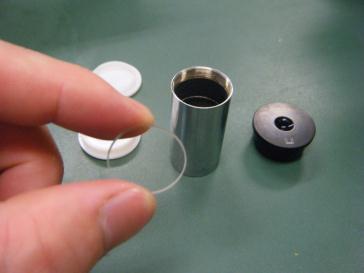 ・接眼ミクロメーター
　接眼レンズの中に入れる。


・対物ミクロメーター
　ステージの上にのせる。
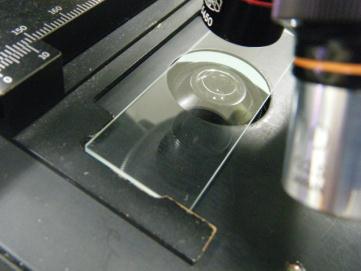 9
準備
～前日
当日
実験
①
②
③
④
①ミクロメーターの基本操作－２
接眼レンズを回して目盛りの向きをそろえる。
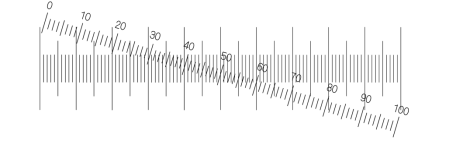 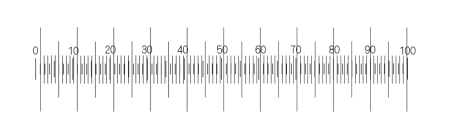 10
準備
～前日
当日
実験
①
②
③
④
②接眼ミクロメーター１目盛りの測定
それぞれの倍率で１目盛りの長さを求める。
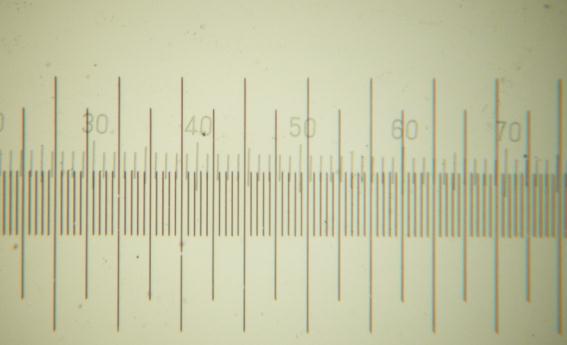 接眼ミクロメーター　　　対物ミクロメーター
30目盛り×１目盛りの長さ＝49目盛り×10μm
準備
～前日
当日
実験
①
②
③
④
[Speaker Notes: 対物ミクロメーターの見え方
対物ミクロメーターについて，対物レンズの倍率を変えた場合の画像を表示して，対物ミクロメーターの見え方は変わるが，対物ミクロメーターの１目盛りの長さは変化しないことを説明する。

この場合，計算から16.3μｍ]
③プレパラートの作成－１
葉を一枚つまみ取り，スライドガラスにのせる。
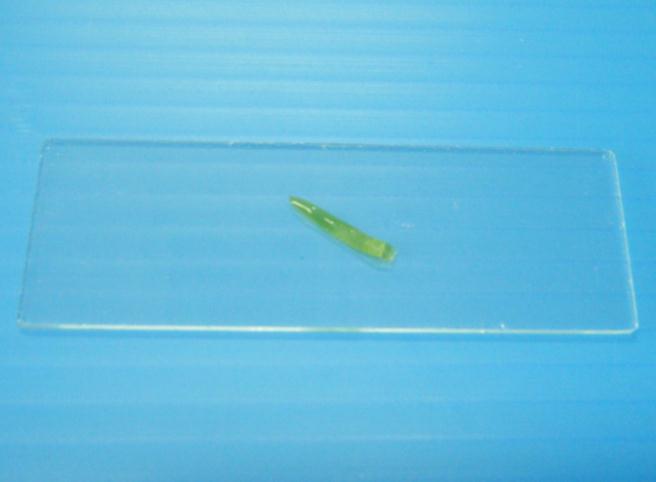 12
準備
～前日
当日
実験
①
②
③
④
[Speaker Notes: 観察したい面を上にする。
表側の細胞はやや大きく，裏側の細胞は細長く小さい。]
③プレパラートの作成－２
水を滴下し，カバーガラスをかける。
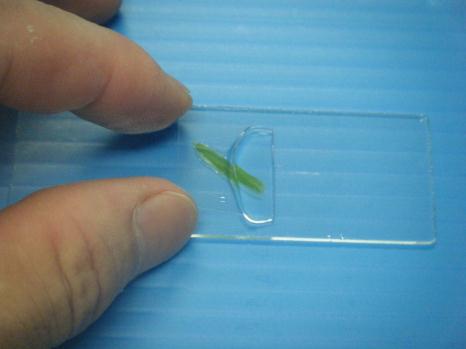 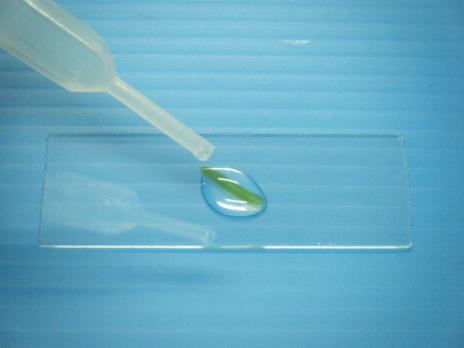 13
準備
～前日
当日
実験
①
②
③
④
④細胞の大きさの測定
②で求めた値を基に細胞の大きさを測定する。
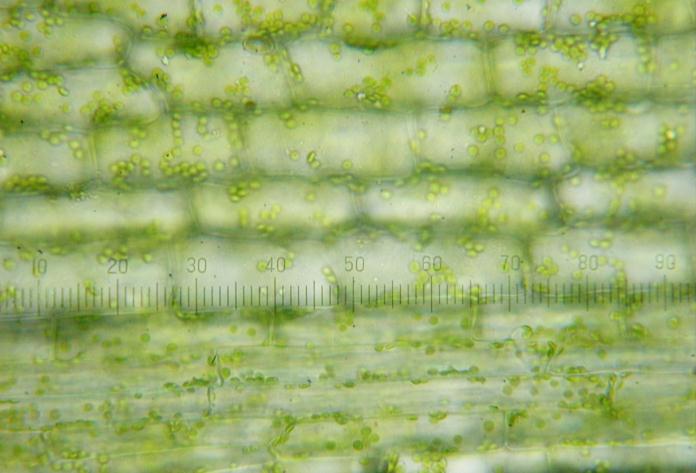 14
準備
～前日
当日
実験
①
②
③
④
[Speaker Notes: 葉の中央部（細長い細胞，原形質流動が激しく観察できる）
葉の縁（とげ細胞，１層で観察しやすい）]